CONSEILS ET ÉTUDES MARKETING
Valentin Maurice, Alice Castan, Bertrand Marquette, Julia Petronio, Maïlys Menicucci
1
1. Nouveaux noms de marque
2
3
2. Amélioration du produit
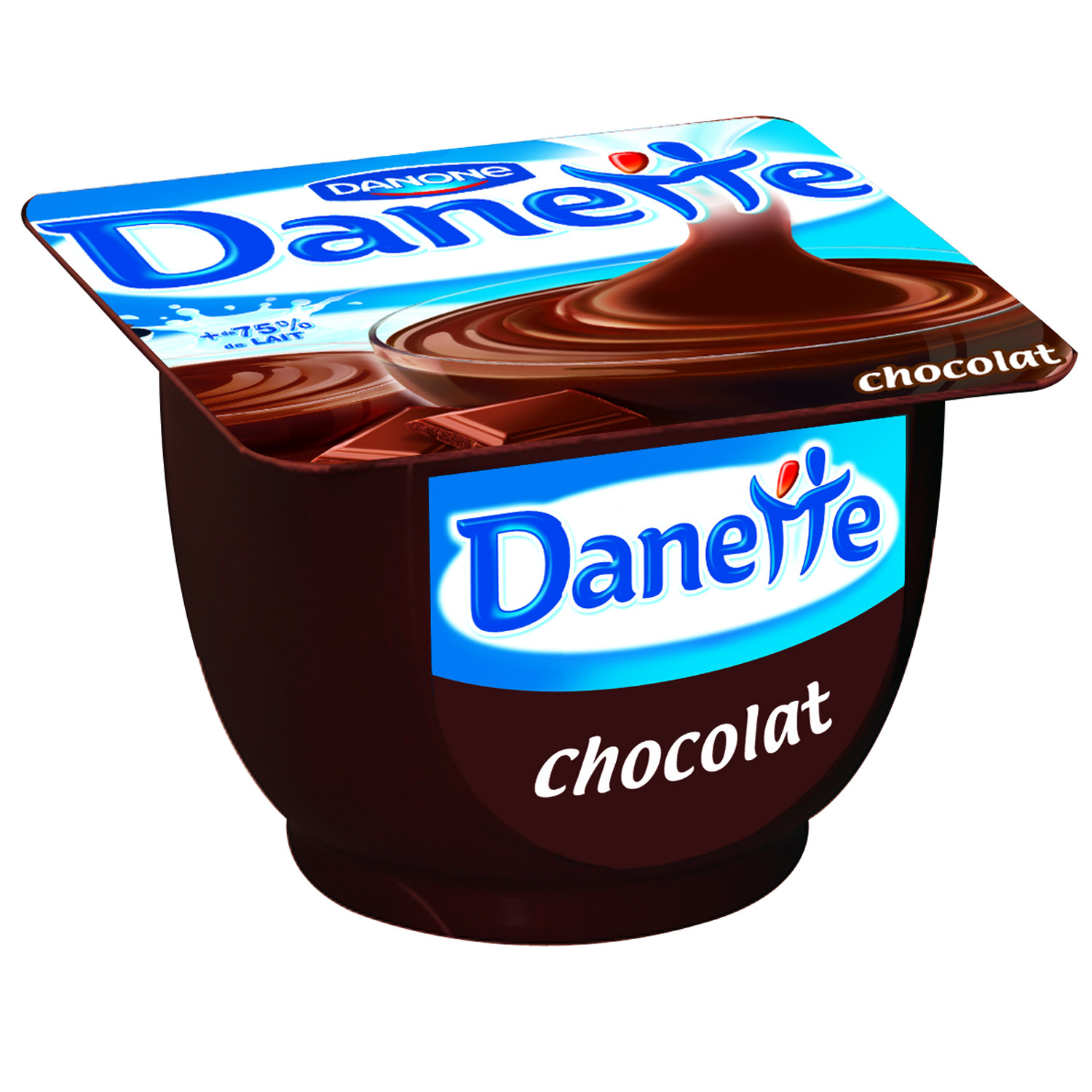 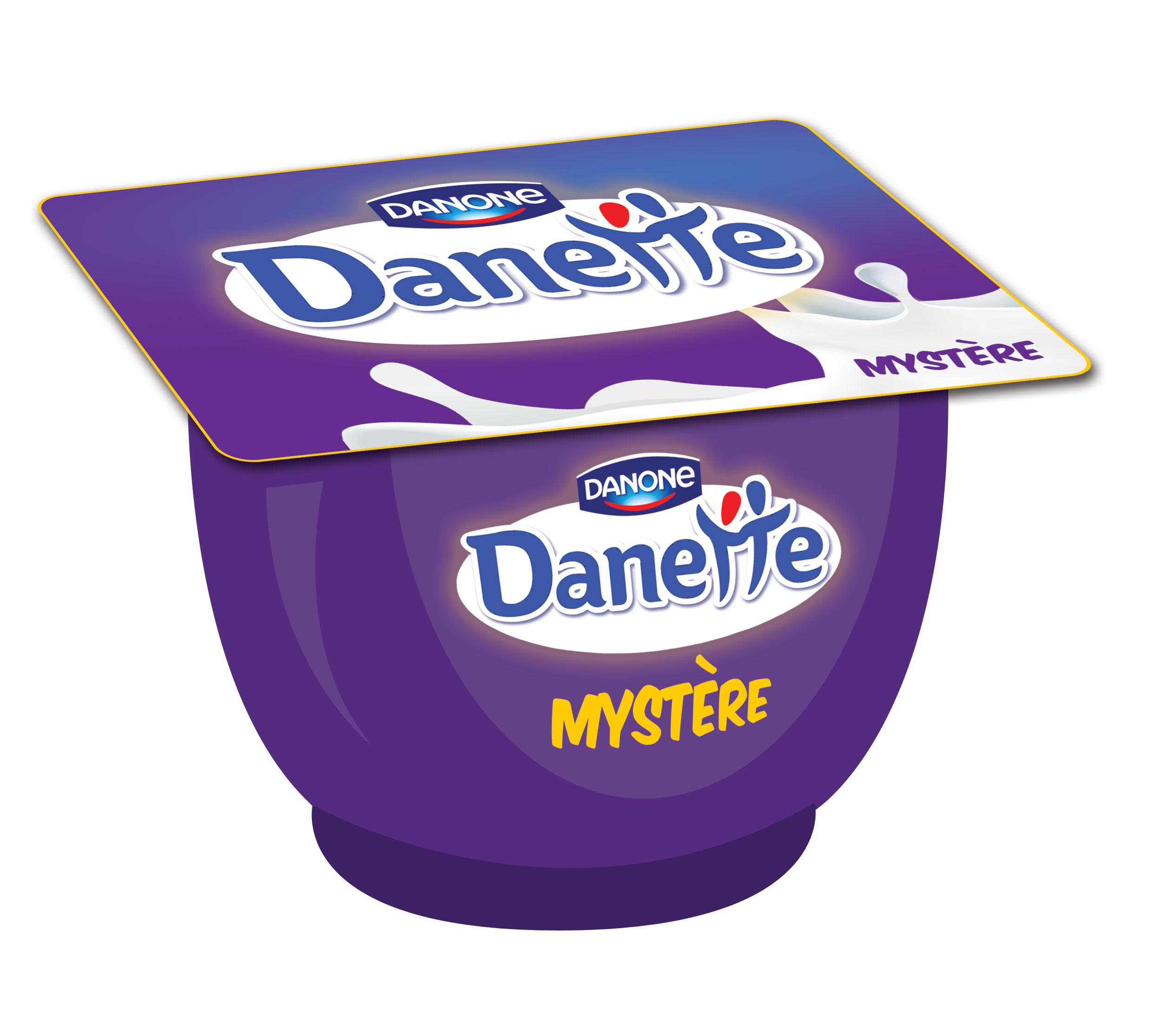 4
La                   mystère
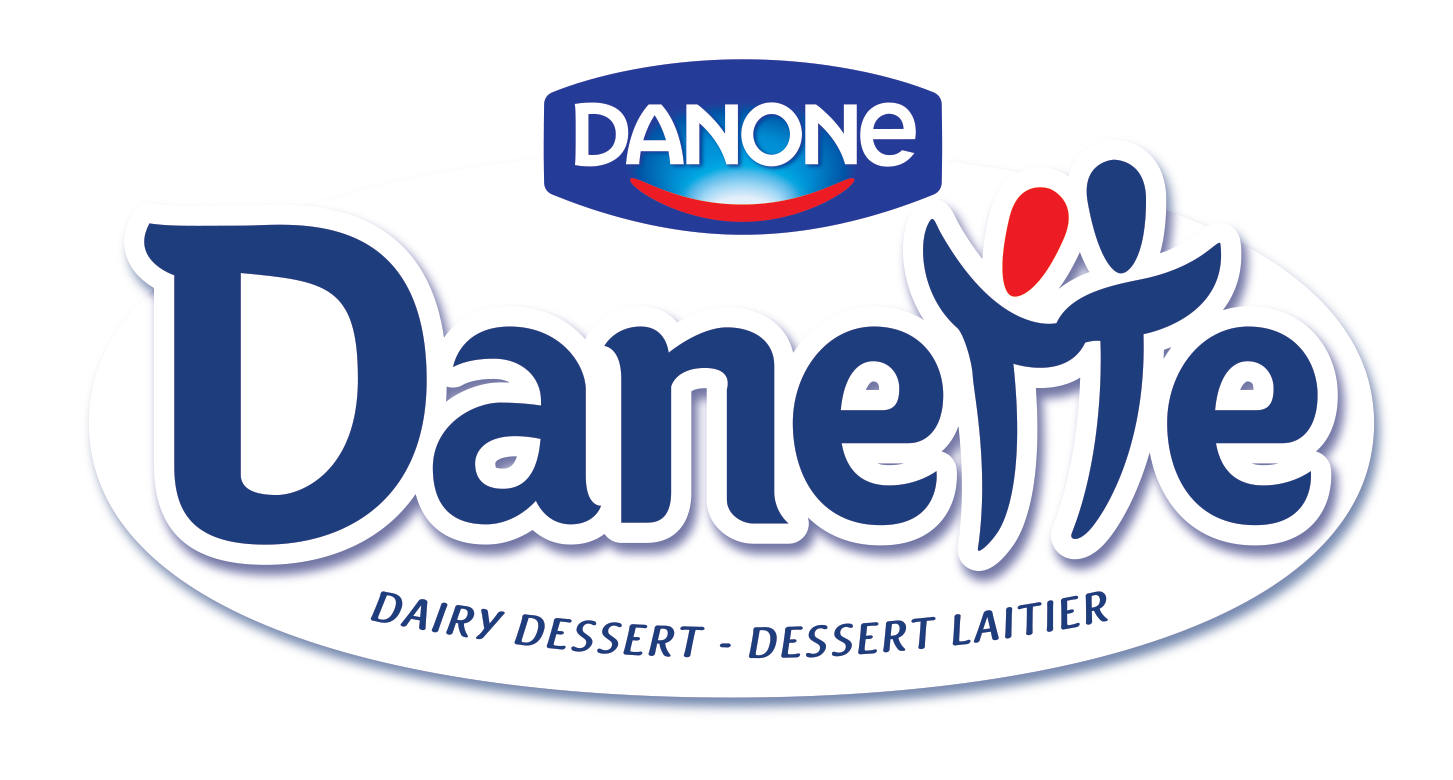 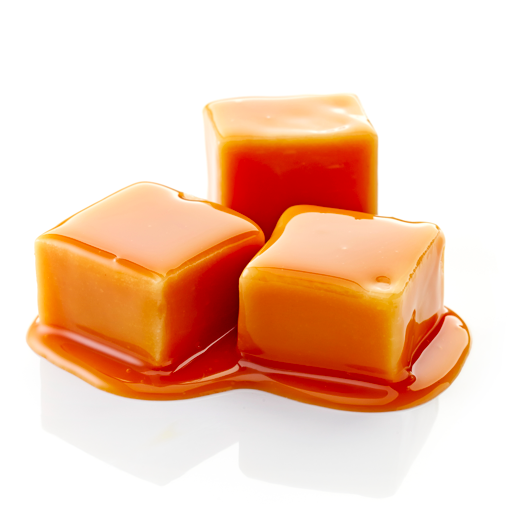 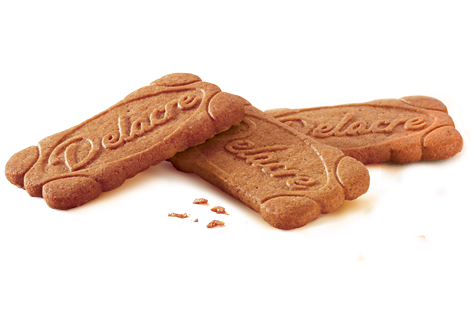 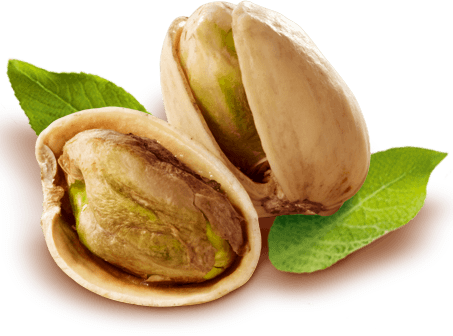 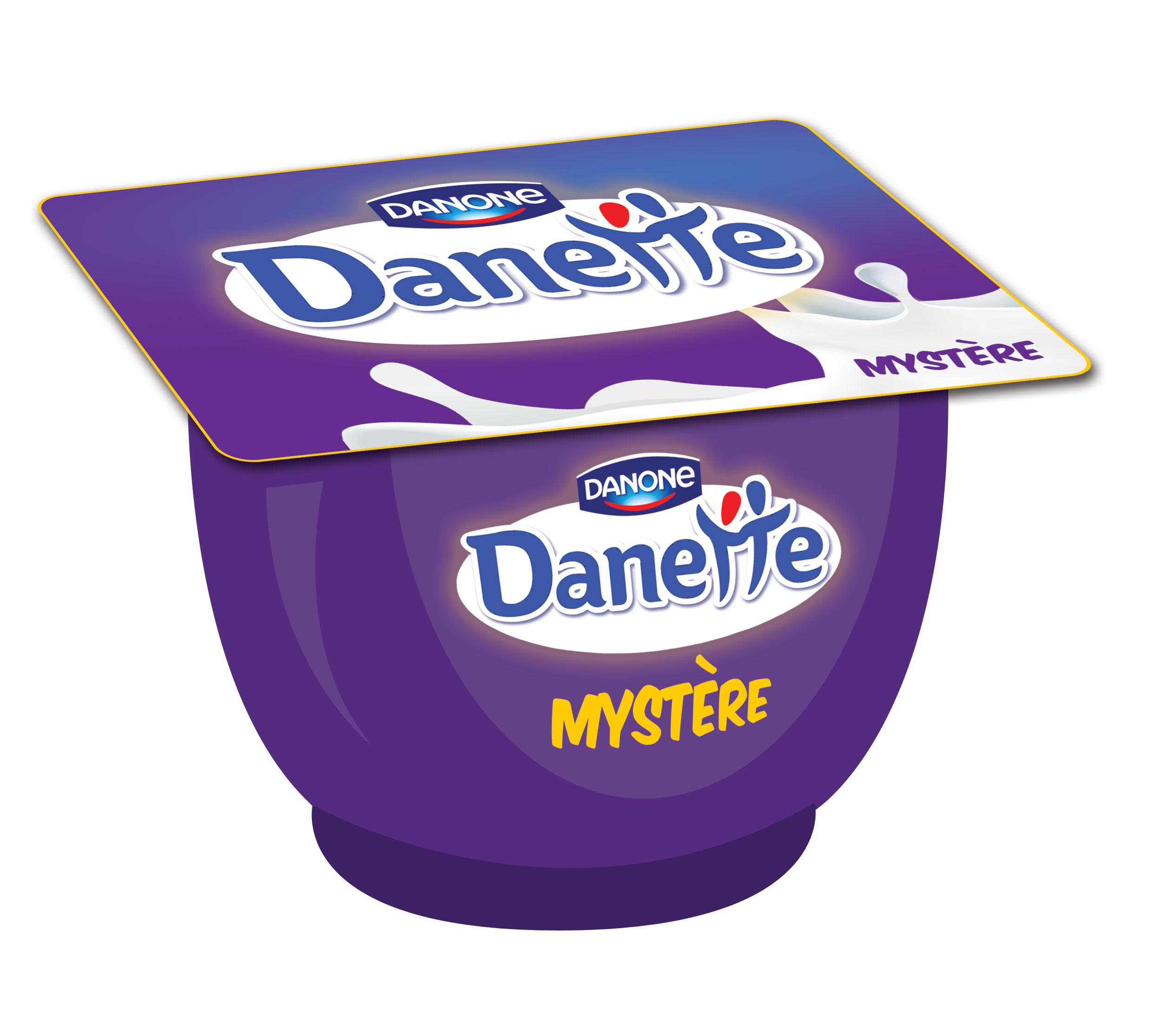 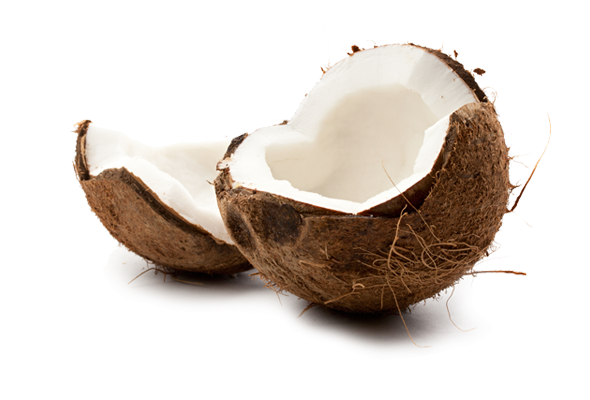 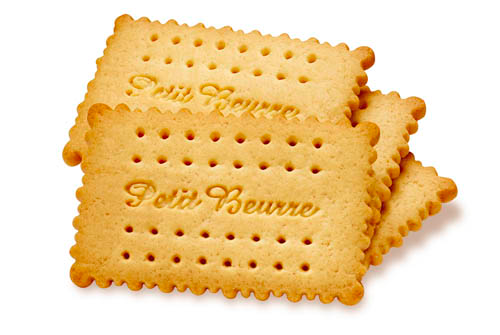 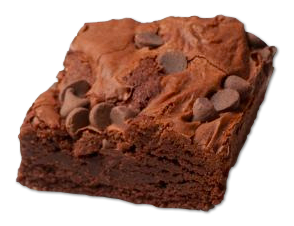 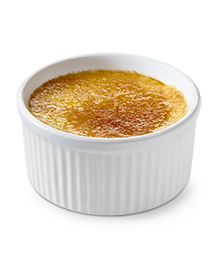 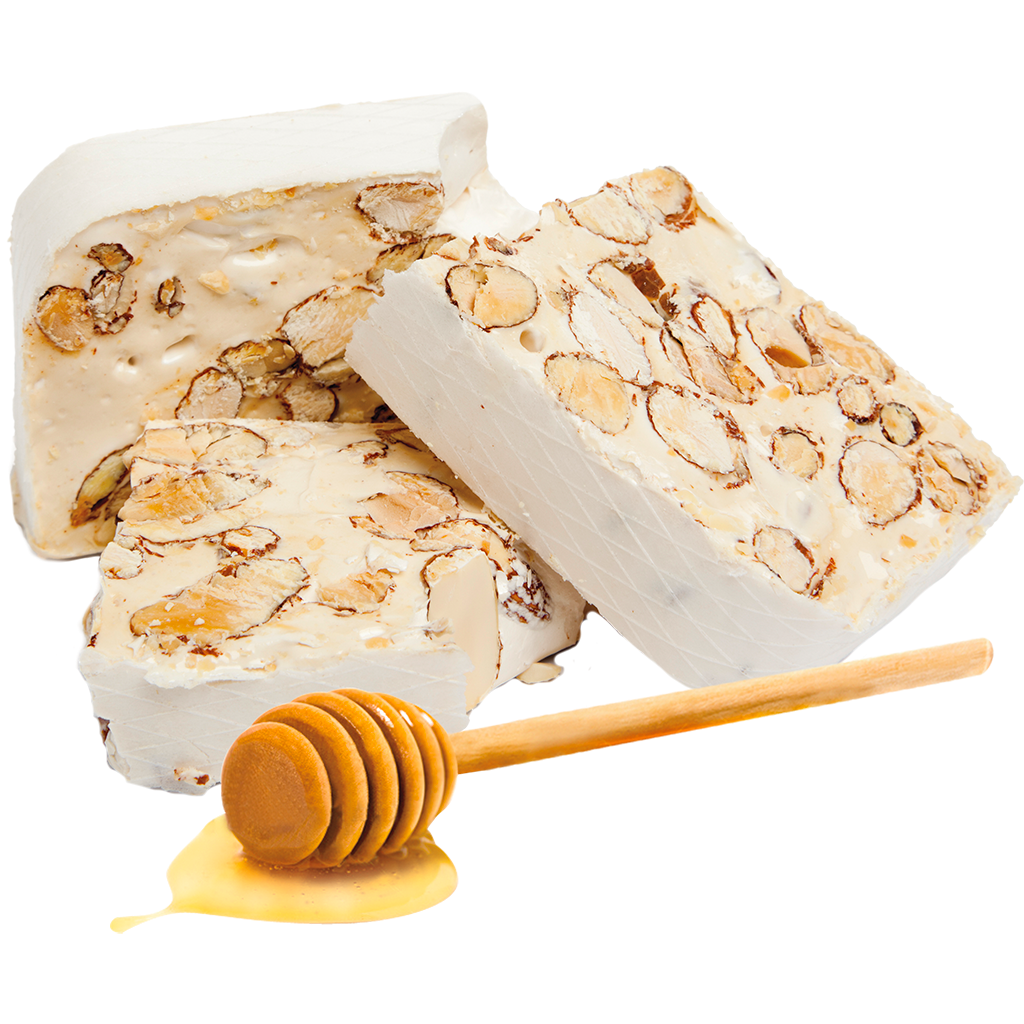 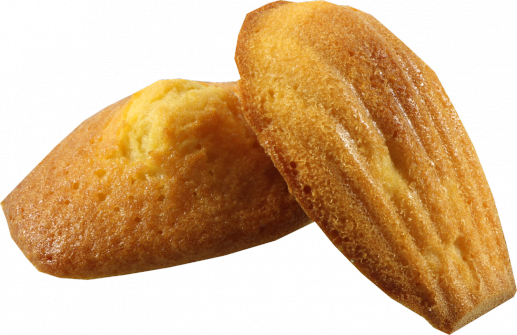 5
La                   mystère
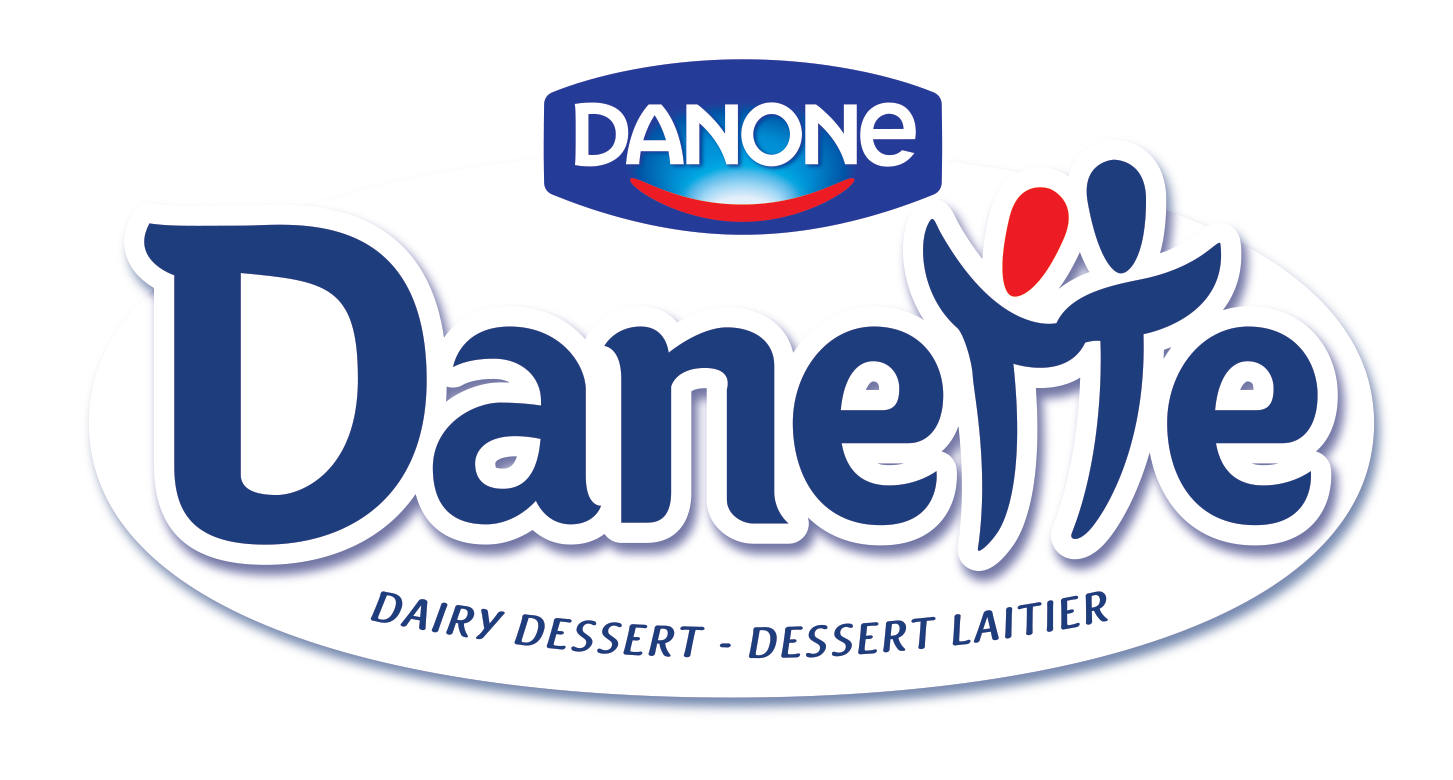 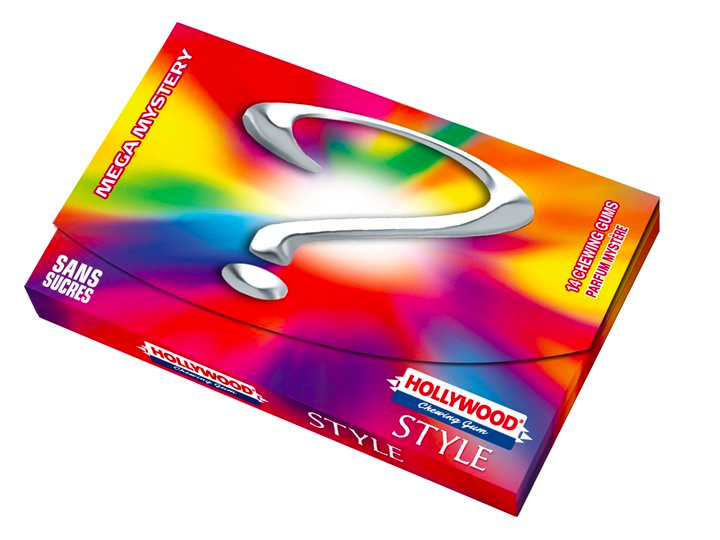 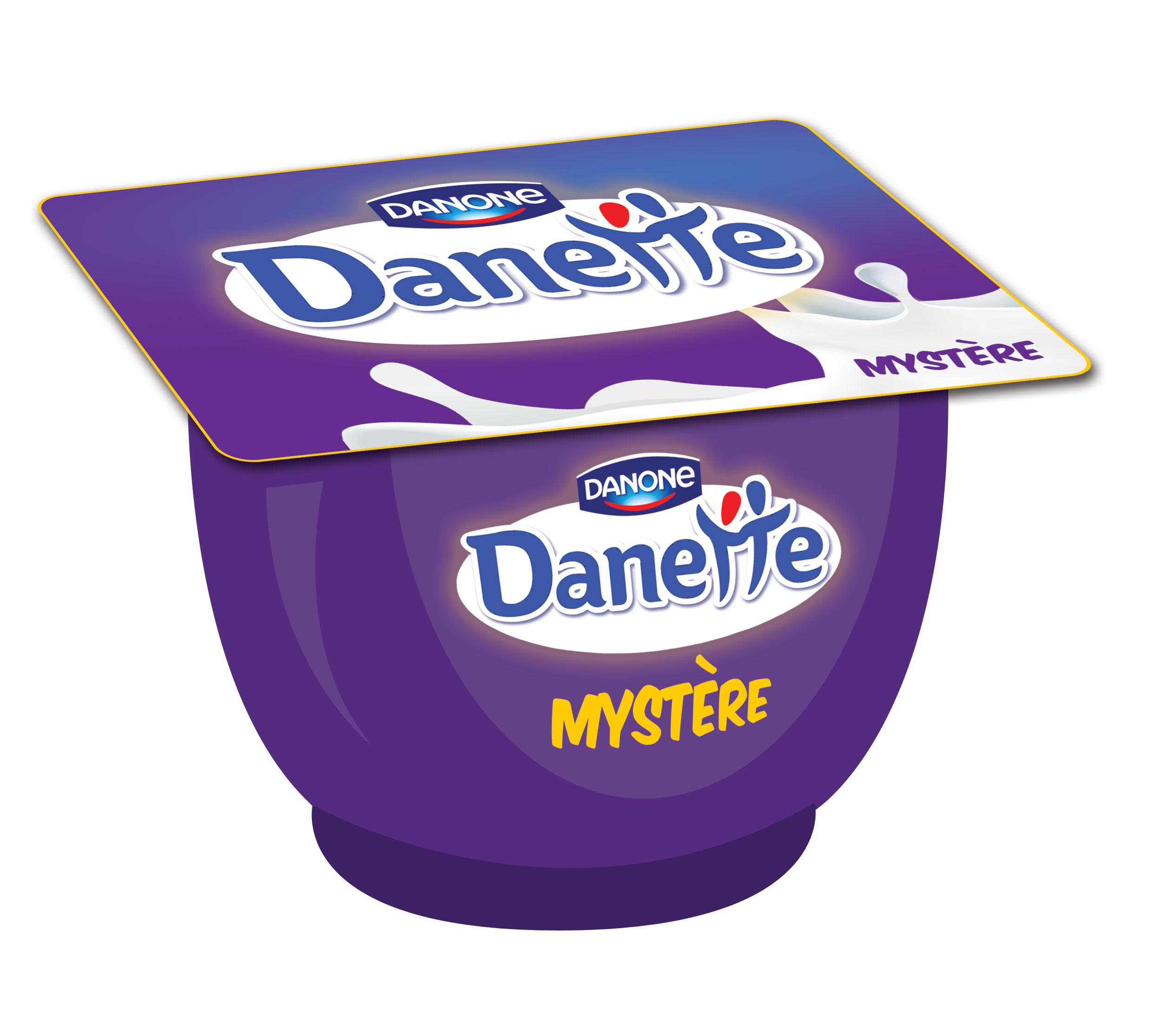 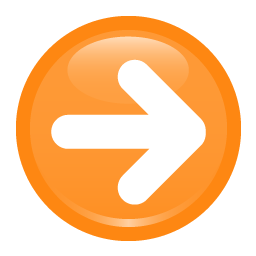 Curiosité du consommateur
6
La                   mystère
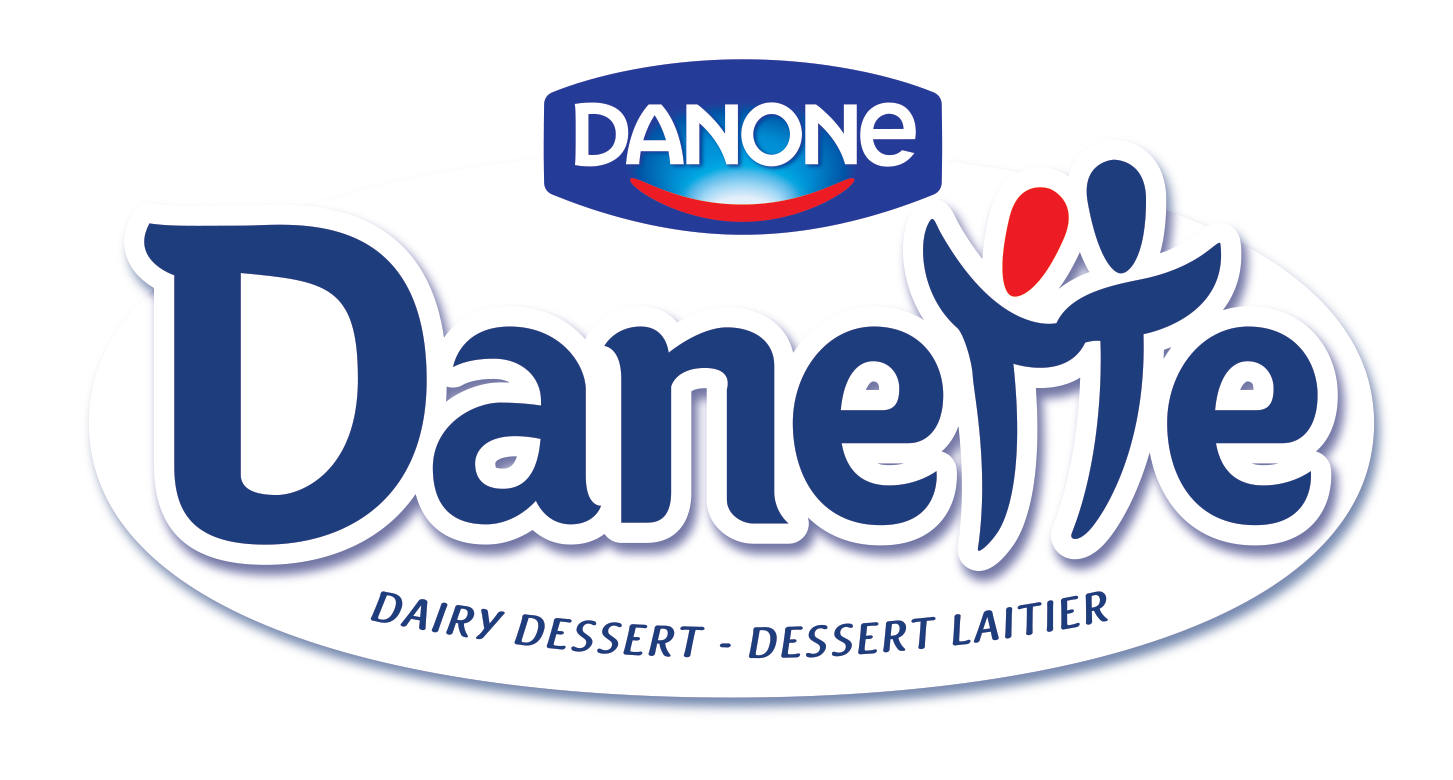 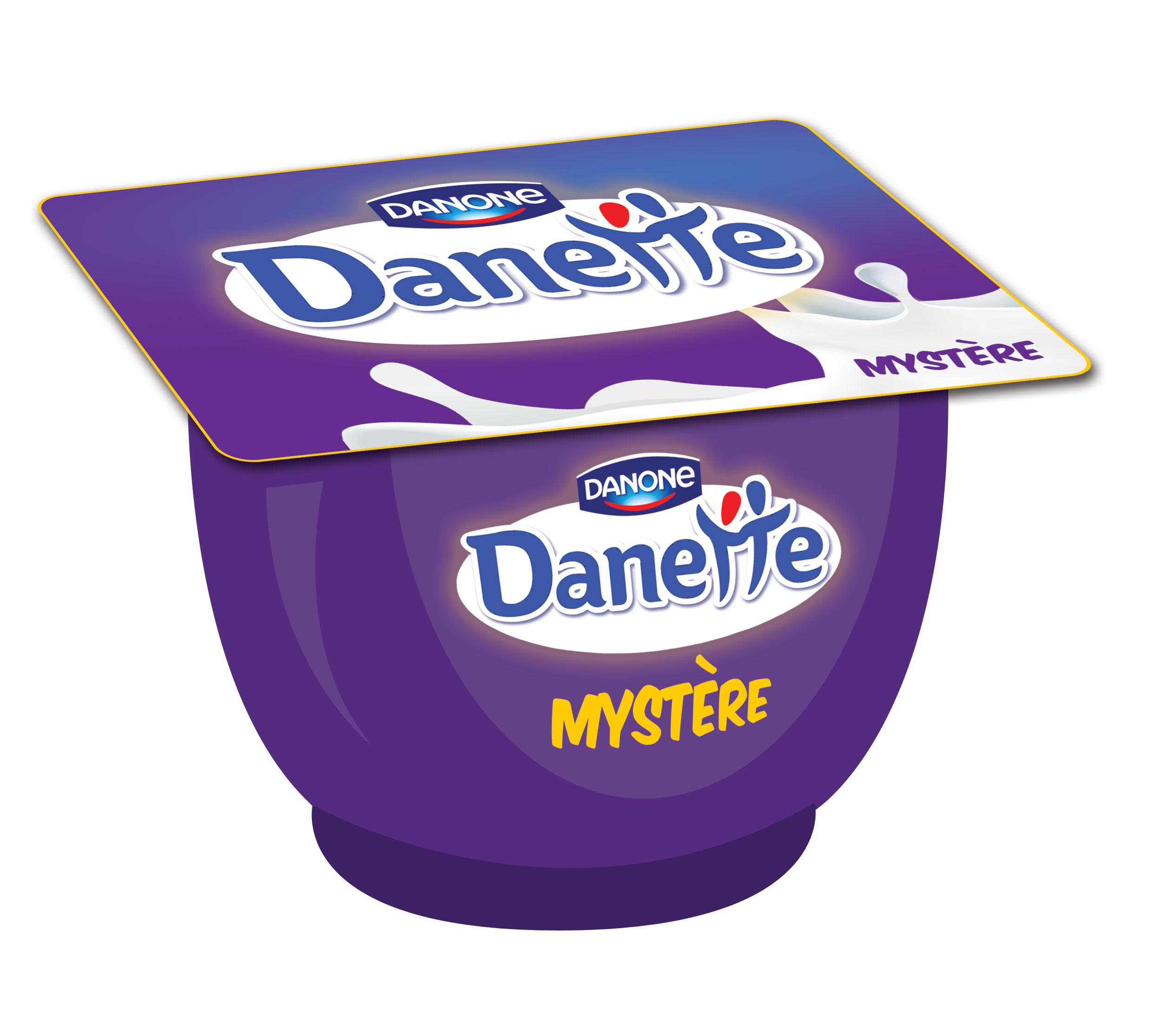 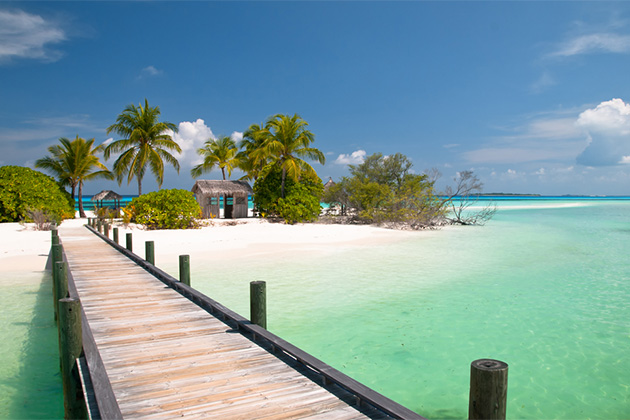 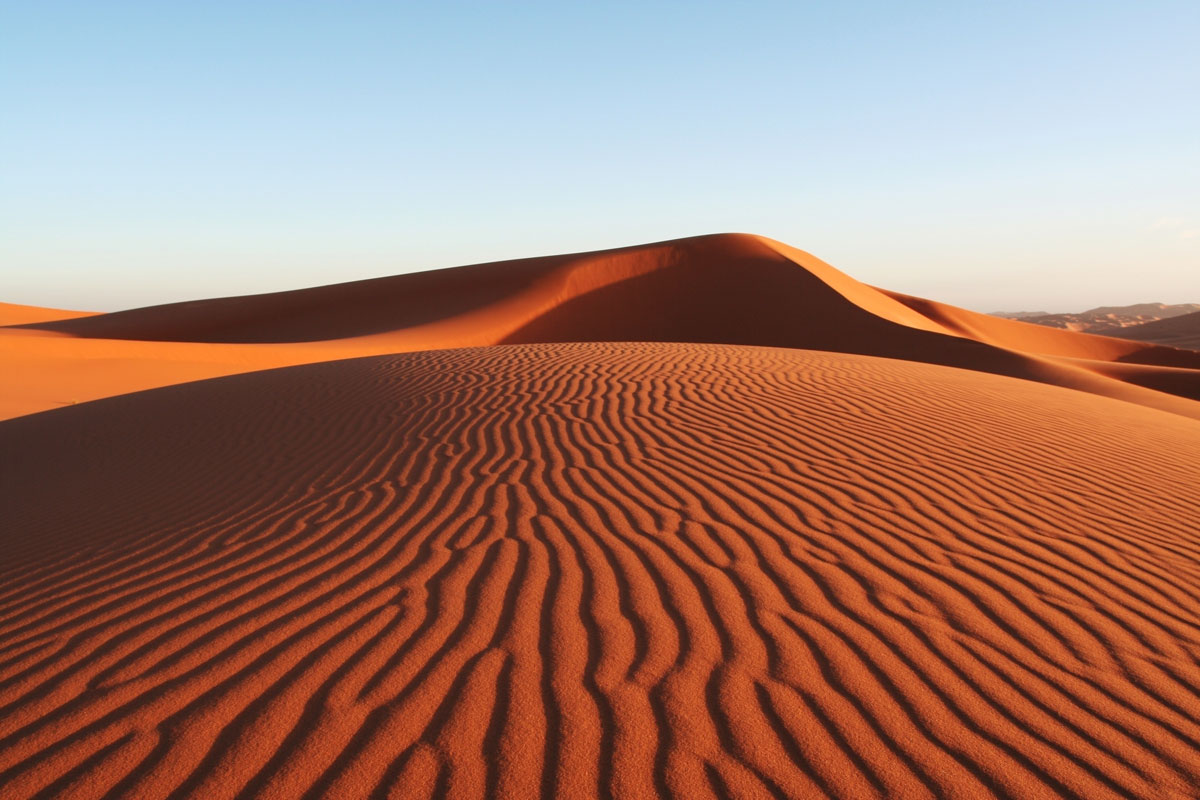 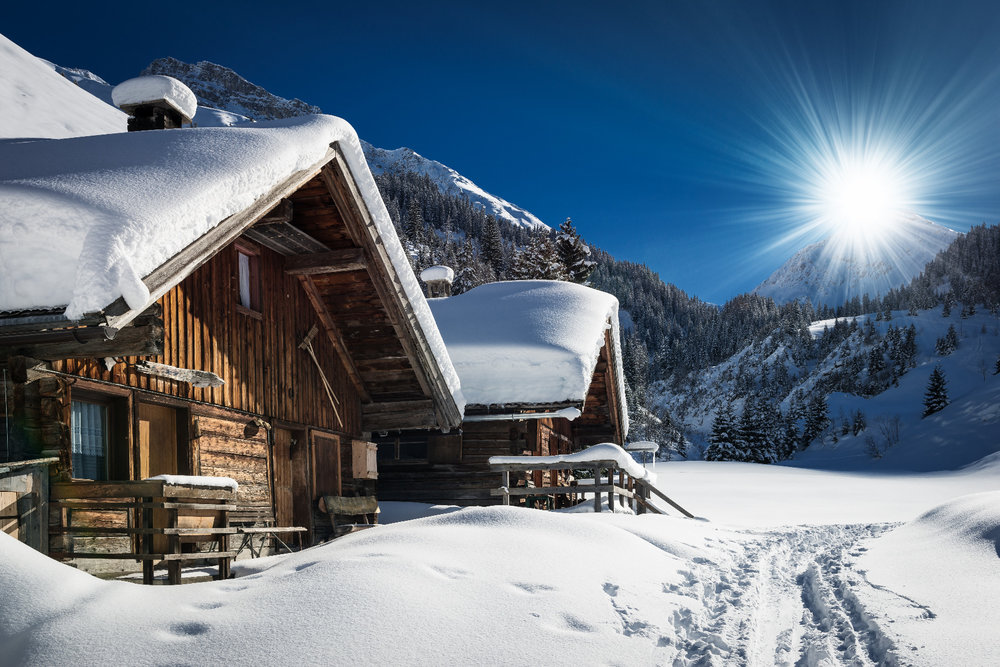 Tirage au sort : voyages mystère
7
3. Marché du siècle
8
3. Marché du siècle
9